Prenons soin des dunes et de la mer
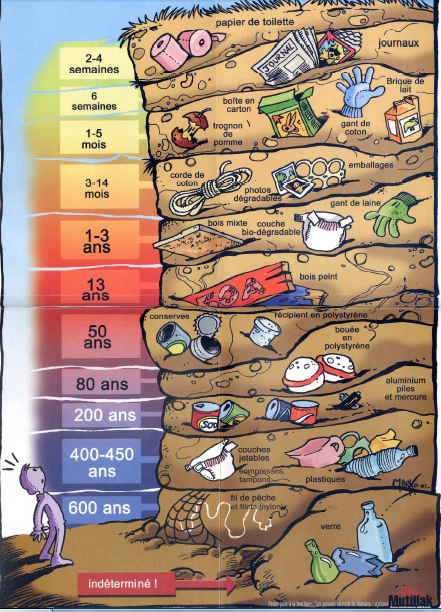